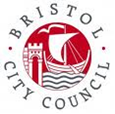 Cross-sector collaboration for healthy urban environmentsEvaluating the protocol between Bristol City Council’s planning department and the local public health authority
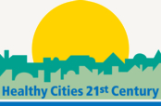 Annual UK-Ireland Planning Research Conference 
11 September 2013 

Dr Laurence Carmichael
WHO Collaborating Centre for Healthy Urban Environments
University of the West of England, Bristol
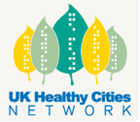 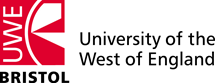 The Bristol model for healthy planningSince 2007: knowledge sharing collaboration
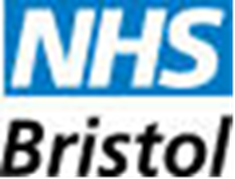 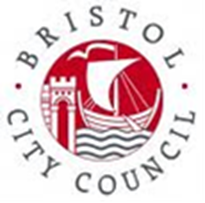 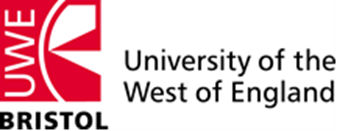 [Speaker Notes: Healthy Urban Team: planning, transport planning, other policies that require spatial or city approach (walking, cycling, food systems, peak oil, climate change).
Methodologies:  inclusive participatory  HIA, neighbourhood walkabouts and high level policy and partnership building.]
Theoretical and policy background
Physical environment has a direct impact on health

Evidence of built environment contributing to lack of physical activity, social isolation, poor diets =obesity, type 2 diabetes, strokes => rising NHS costs
Evidence of built environment can have impact on healthy behaviours: walking, cycling, perception of safety

Planning practice has side-lined public health in 20th century

Planning literature: promoting social model of public health and wider determinants of health
Policy recognition of the built environment as determinant of health
Marmot review/Health and Social Care Act: health sector to influence planning system to support healthier lives and healthier lifestyles

Creating healthy places to grow up and grow old in (Healthy people, Healthy Lives, 2010)

Planners when drawing up their development plans should…work with public health leads…to understand and take account of the health status and needs of the local population  (National Planning Policy Framework, 2012)

…a place where all who live, work or learn in the city lead healthy, safe and fulfilling lives, now and in the future  (Vision in Bristol’s draft joint health and wellbeing strategy, 2013)

A safe and healthy city made up of thriving neighbourhoods with a  high quality of life (Core strategy of the Bristol Local Plan, 2011)

Problem: 
How to operationalise high level policy/evidence at level of specific physical development?
Operationalising evidence on the impact of built environment on health
Quality guidance with design criteria for planning and design

Health impact of good development not often highlighted

Gaps: accessibility, walkability to facilities, access to jobs without a car, integrated strategic planning, socially inclusive environments

WHO Healthy cities programme, healthy urban planning theme supports interaction between theory and practice
The Bristol model for healthy planningSince 2007: knowledge sharing collaboration
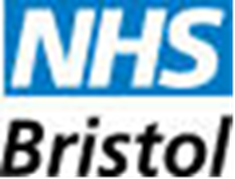 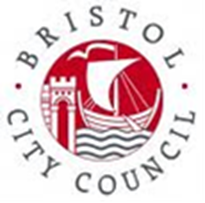 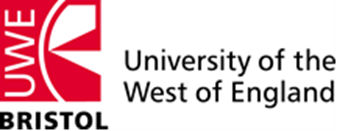 [Speaker Notes: Healthy Urban Team: planning, transport planning, other policies that require spatial or city approach (walking, cycling, food systems, peak oil, climate change).
Methodologies:  inclusive participatory  HIA, neighbourhood walkabouts and high level policy and partnership building.]
Development of a consultation protocol
NHS Bristol asked to assess planning applications susceptible to impact on health 


Identifying consultation threshold (+10 dwellings, +1,000m2, transport/highway infrastructure, loss of public space, hot food takeaways)


Adoption of a  protocol between Bristol City Council and NHS Bristol (09/2011)
Research questions and methodology
Research questions:
1. Influence of the protocol on planning decisions and planners’ knowledge base?
2. Impact of the new policy and institutional context?

Methods used:
Before and after surveys, interviews  and document analysis
Findings: capacity of NHS Bristol to respond and quality of responses
Resources: 84  consultations/ 52 responses = 11% staff resource

Health outcomes: wide range identified in NHS Bristol responses

Substance of comments: request for HIA, for developers’ contribution to NHS resources, changes in design and other aspects of new developments

Evidence base: research, advocacy, local evidence, policy
Use of wide evidence base by NHS Bristol
Research: e.g. NICE guidance, CABE (space standards)

Think Tank/Advocacy: e.g. Sustrans, School Food Trust

Local evidence: HIA/Spectrum

Policy: standards and guidance embedded in local policies

National and local planning policy hooks
Findings: planners’ knowledge of health
Consideration of evidence for a range of health determinants and health outcomes improved

Protocol has little impact on final decisions, BUT

Health awareness raised for pre-applications and major developments

Quality of NHS Bristol responses as seen by planners: issue with formatting but 
“health impact assessment reminds us why we do things”
Conclusions for Bristol City Council
Protocol process works (resources/referral) but needs reinforced

Protocol has brought extensive health and wellbeing expertise into development management:
Protocol has raised planners’ awareness , influenced some developments
PH need to adapt to development management system 
Planners need to recognise value of robust public health evidence

Role for Public health at strategic level/planning policy level
Conclusions for local authorities  in the new institutional setting
Councils need to redesign ways to integrate health into:
council policies: urban design, transport, housing, green and blue infrastructure, community safety, sustainability
Regulatory regimes: licensing, food safety and trading standards

Health and Wellbeing Boards/Health and Wellbeing strategies are fundamental to promote cross-sector working for considering wider determinants of health: 
Joint Strategic Needs Assessment
broad evidence base for planners/shared knowledge
developers contribution through community infrastructure levy
HIA
Finally, Bristol Protocol meets objectives ofHealthy People, Healthy Places Programme (HPHP)
Bristol protocol offers best practice backed by evidence:

Supports closer partnership working between planning, housing and PH

Supports development of joint evidence and knowledge base of the impact on health of the built environment

Supports development of assessment tools 

Supports identification of training needs
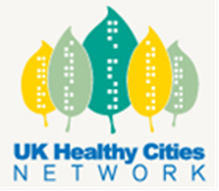 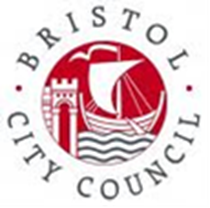 Thank you

Laurence.carmichael@uwe.ac.uk
WHO Collaborating Centre for Healthy Urban Environments 
UWE, Bristol
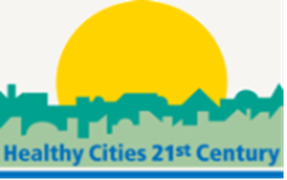 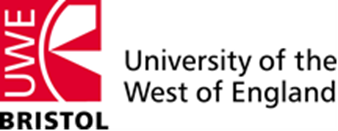